DIY Bioterrorism
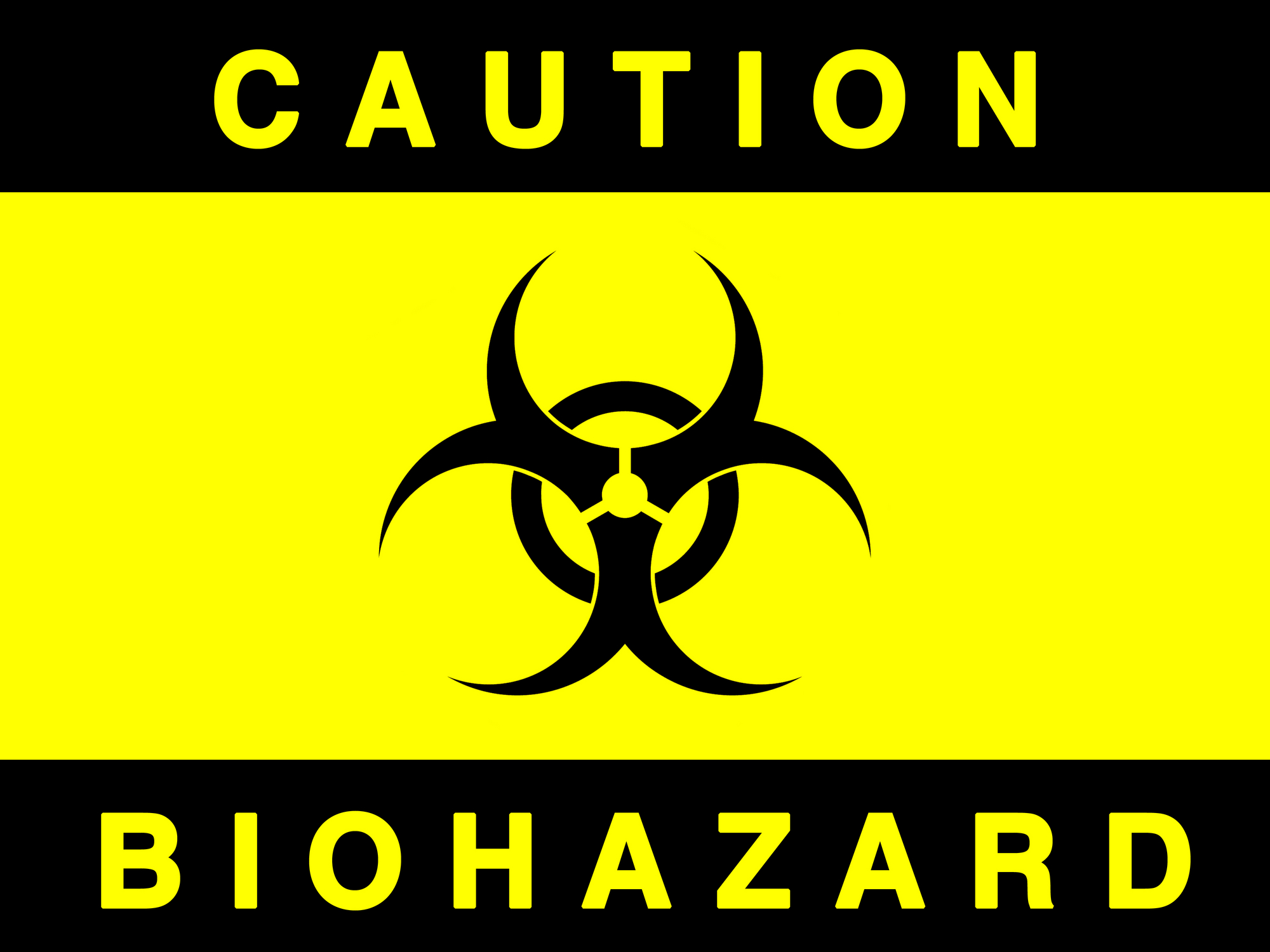 Les Baillie, School of Pharmacy and Pharmaceutical Sciences, Cardiff University, Cardiff Email: baillieL@cf.ac.uk
Expertise
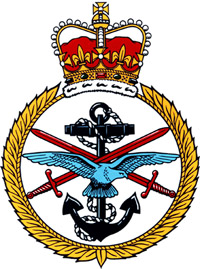 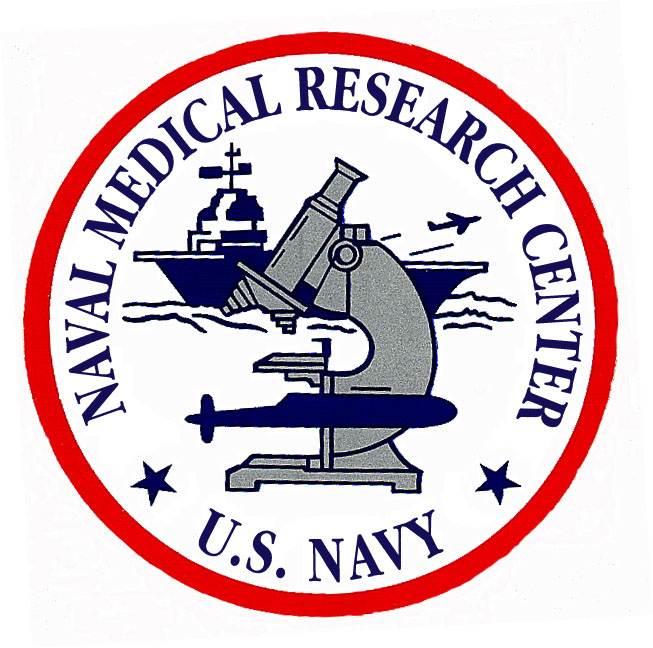 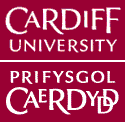 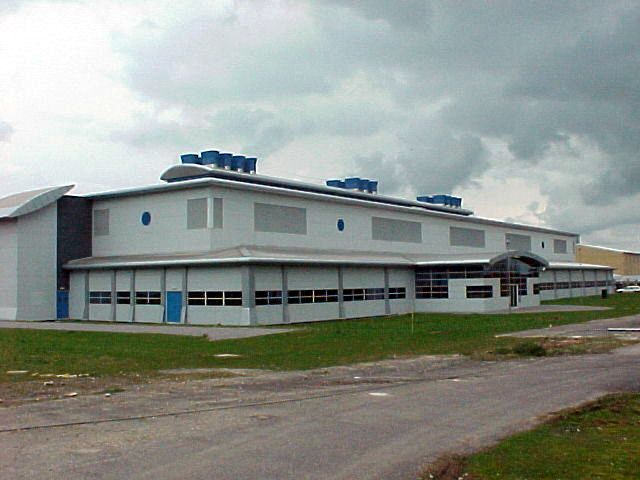 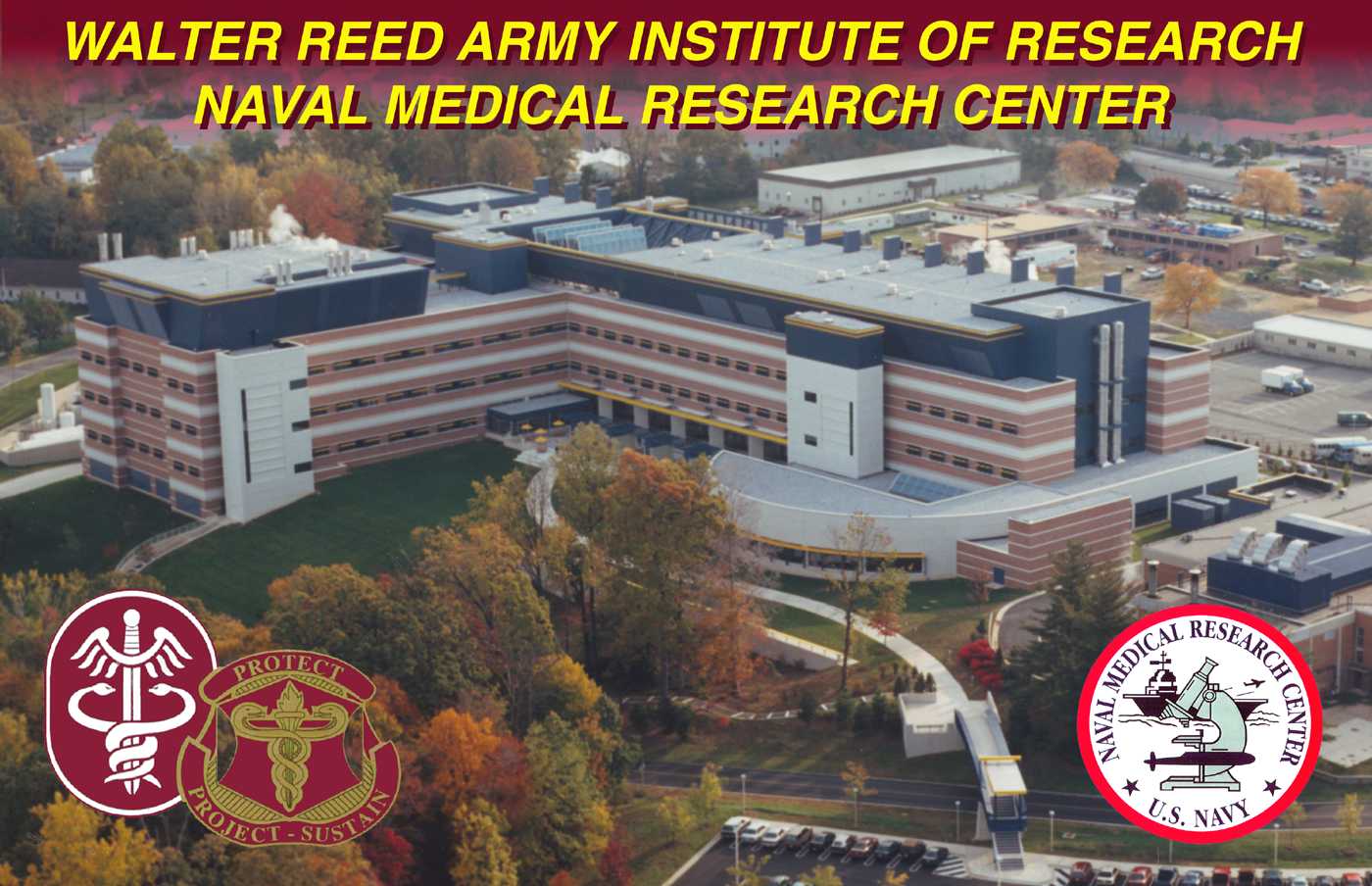 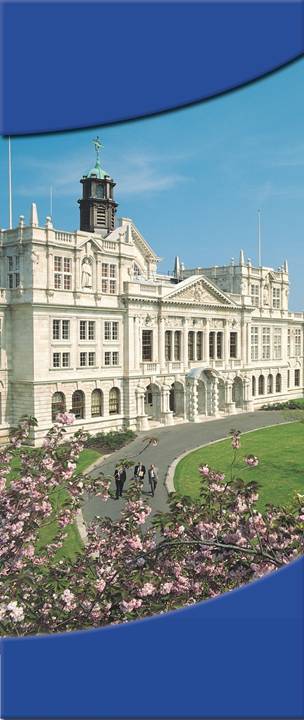 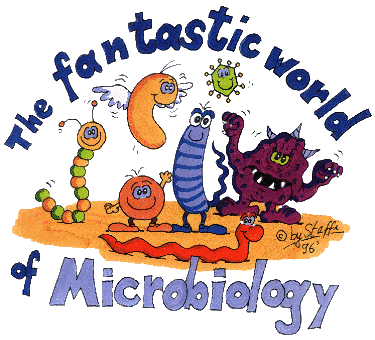 State sponsored threats
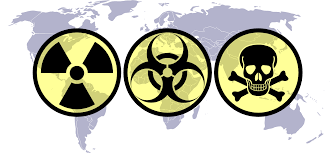 Non-state Intentional,  Non-intentional / accidental
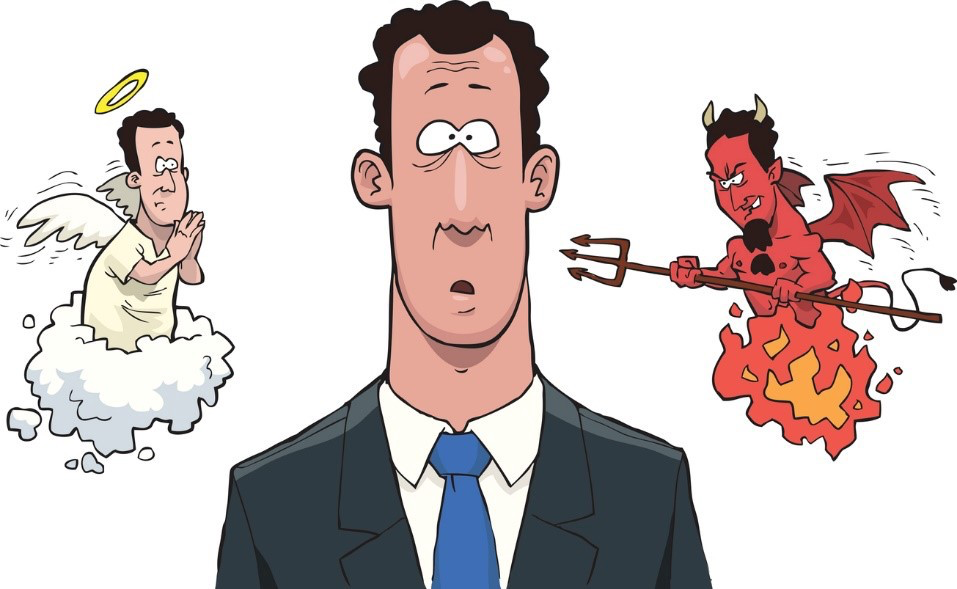 Non-state- Intentional
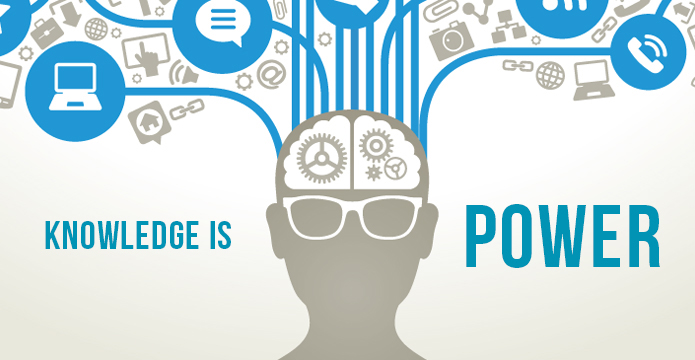 Non-state.  - Intentional
The insider
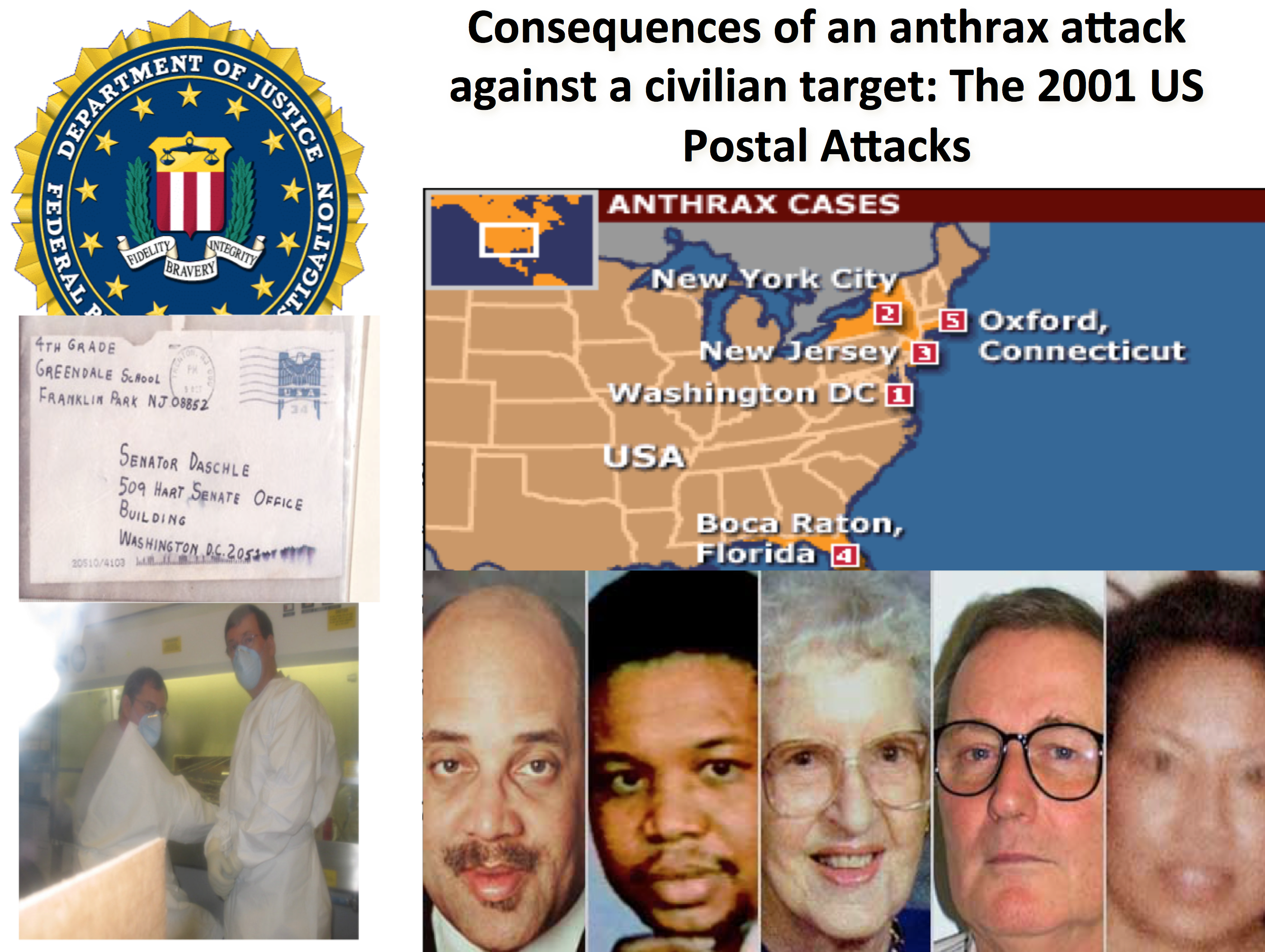 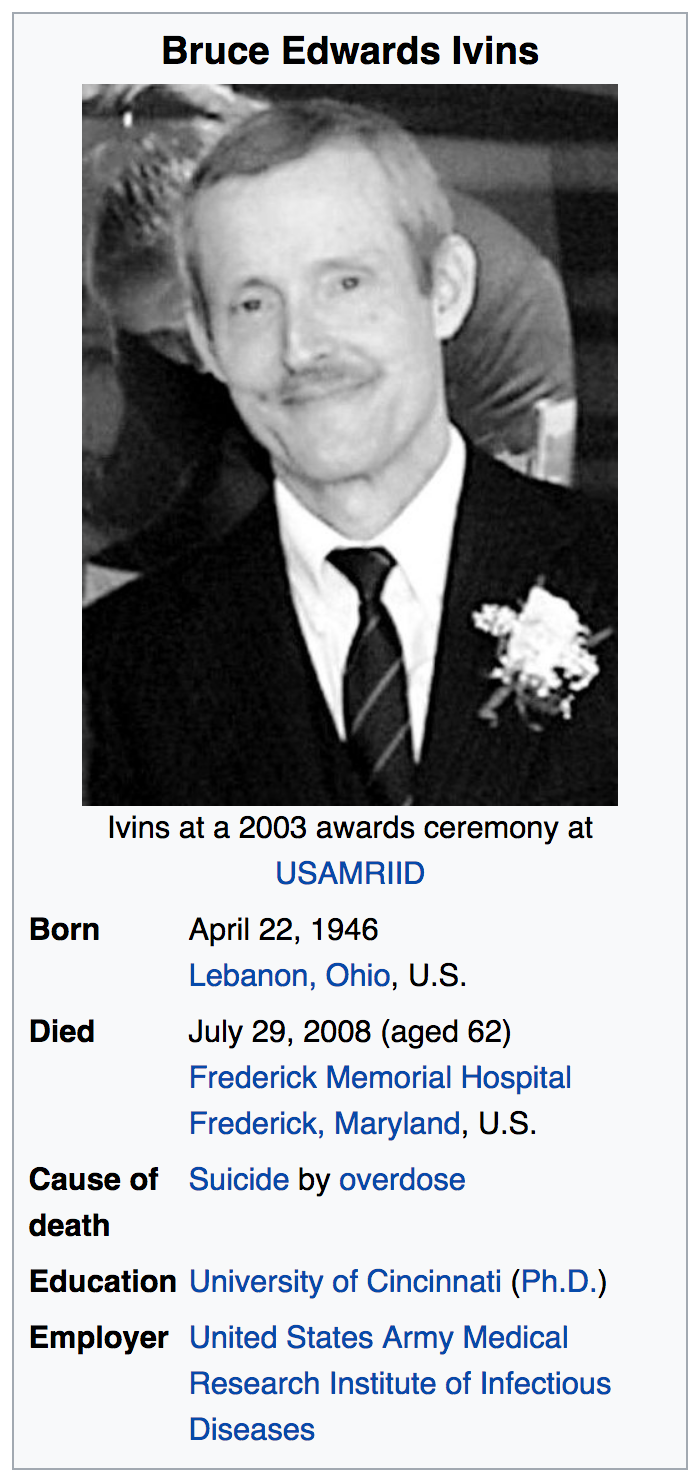 So why have we not seen a repeat of the 2001 anthrax attacks ?
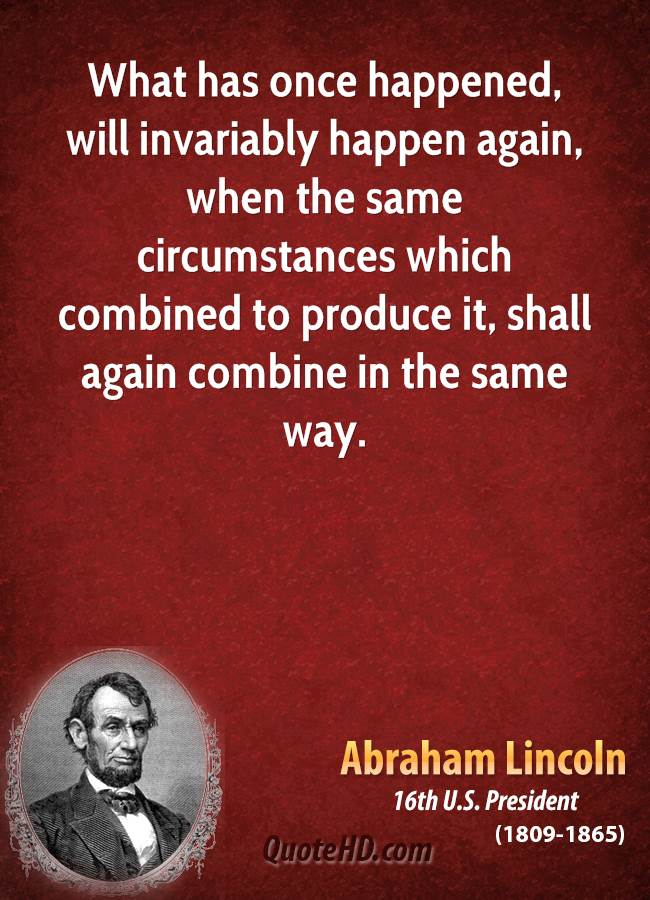 1. Bomb making materials easier to access

2. Restricted access to knowledge 

3.Regulations  

4. Luck ?
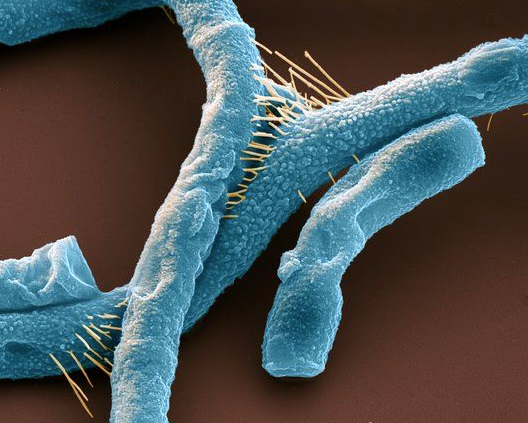 The democratization of knowledge
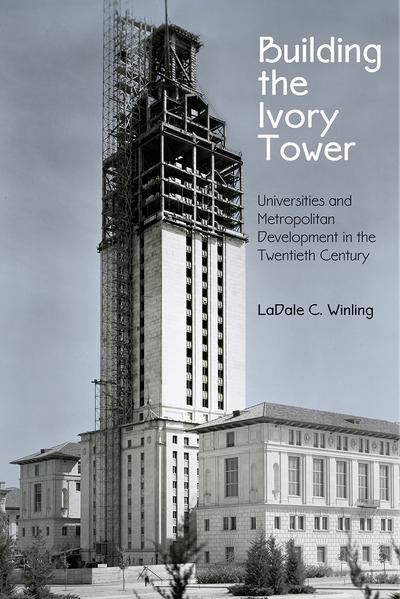 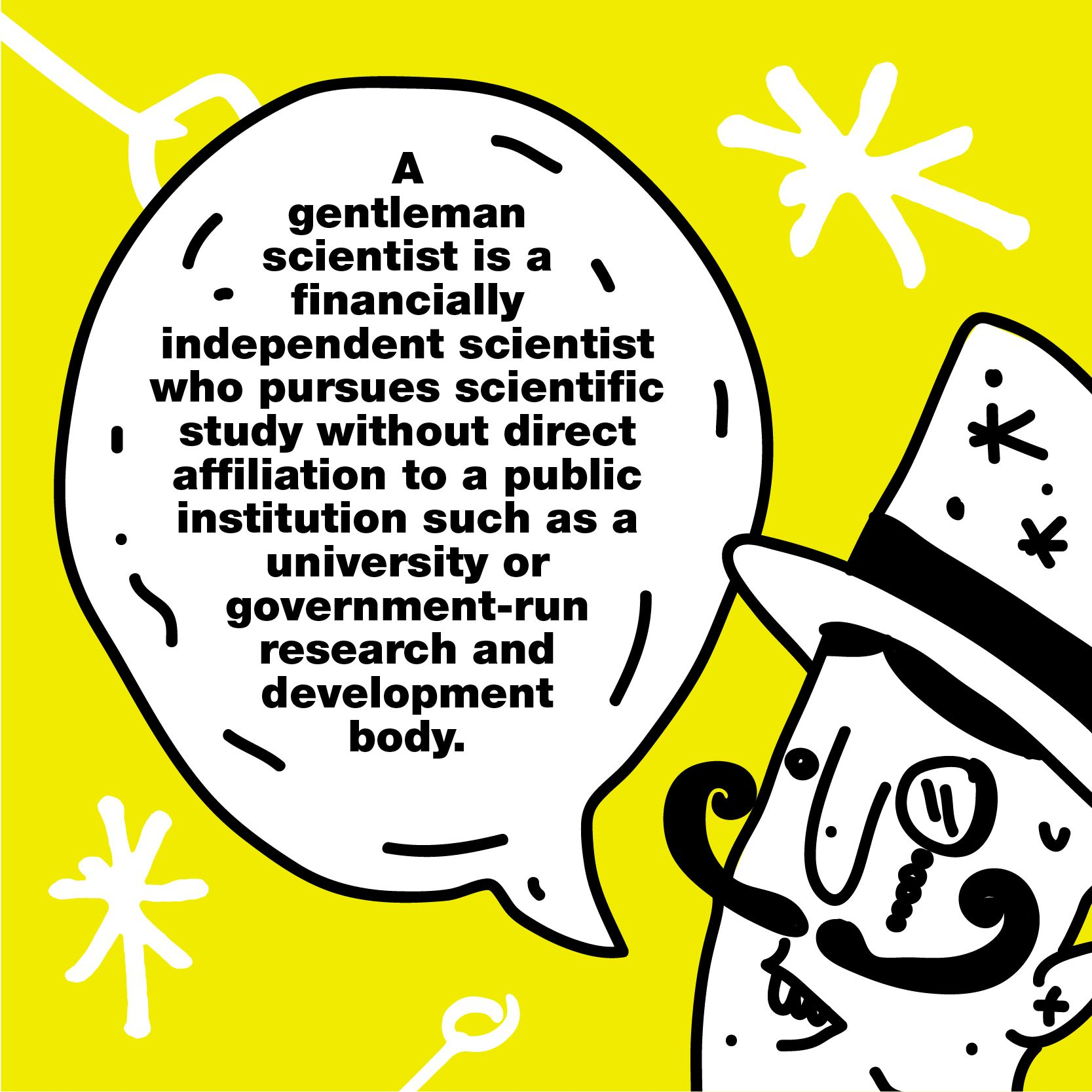 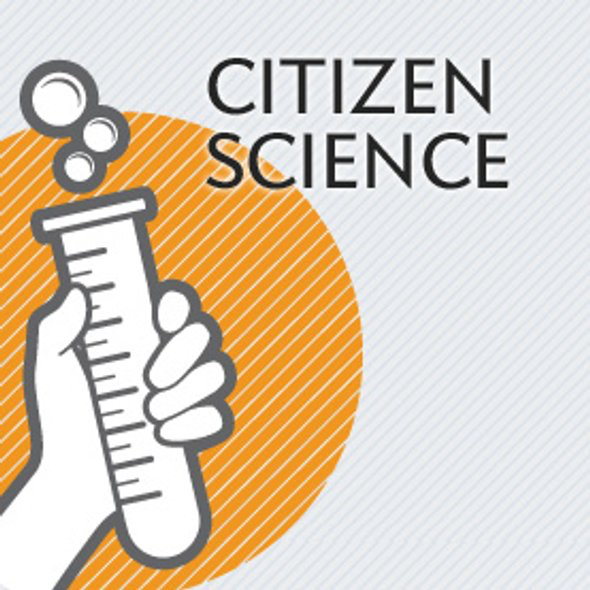 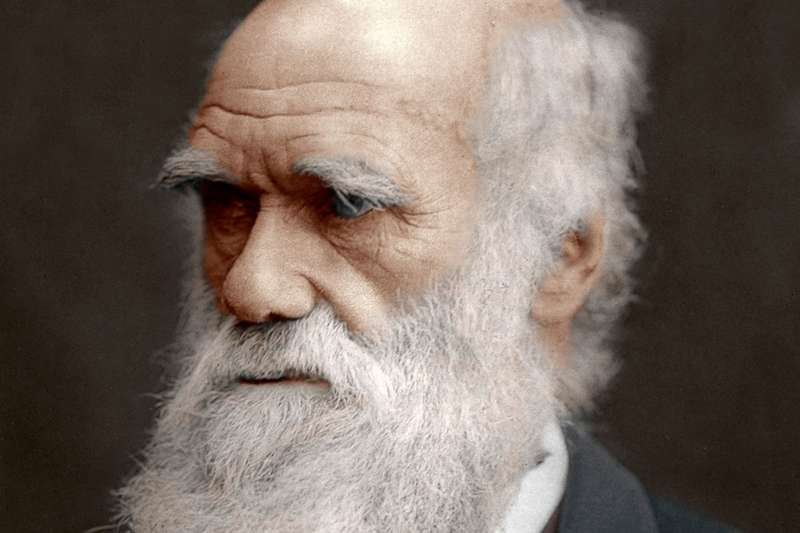 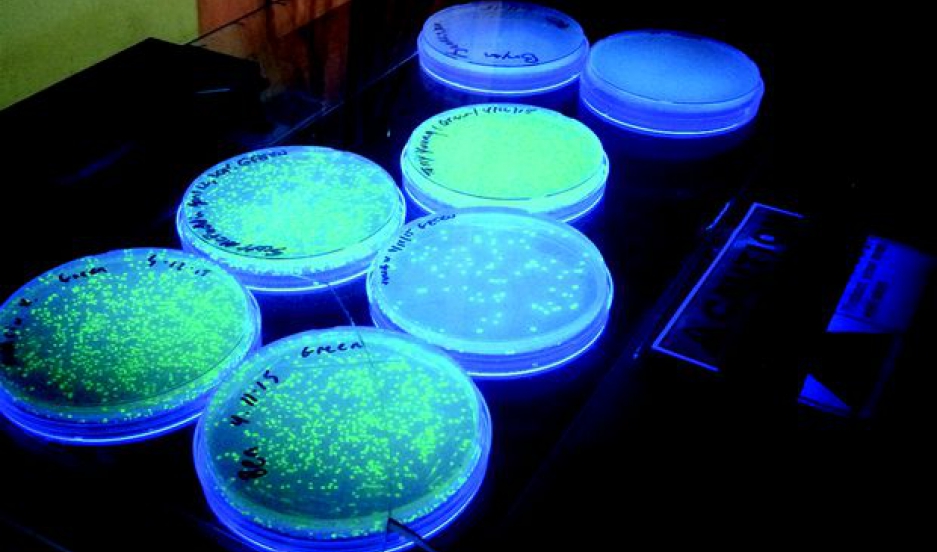 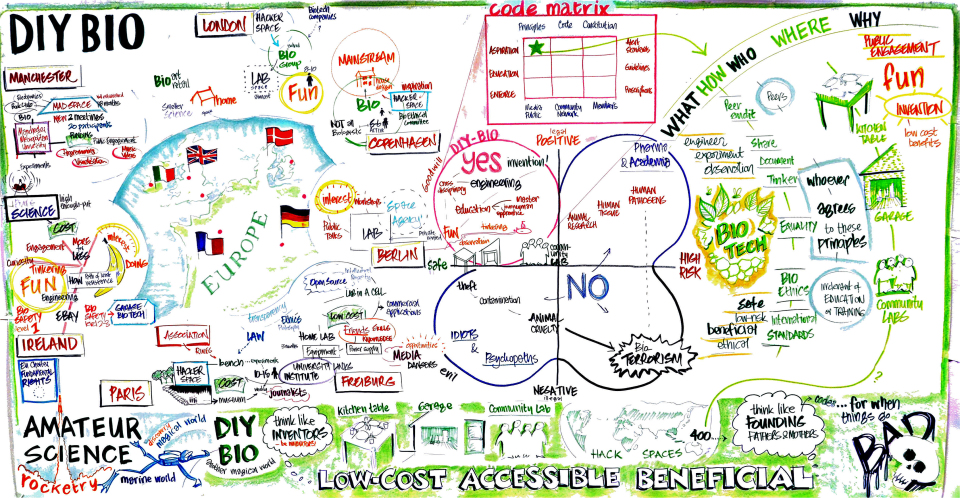 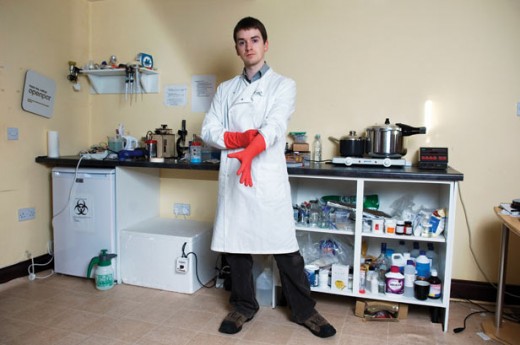 “Doing biotechnology
in my bedroom”
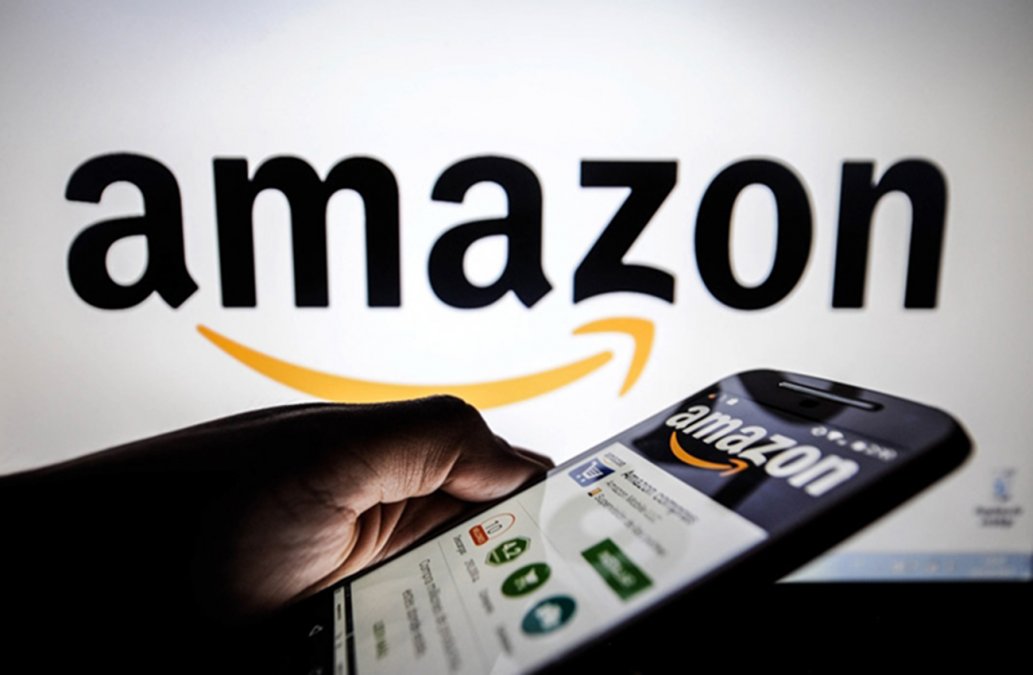 Non-state – Intentional / accidental
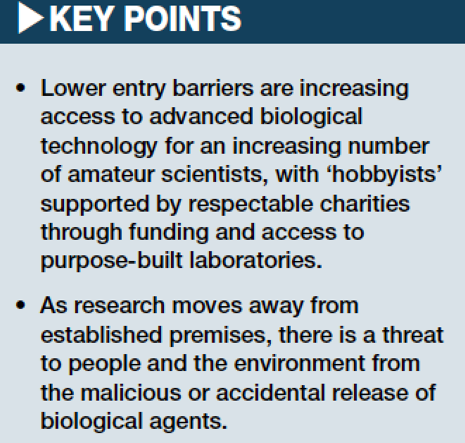 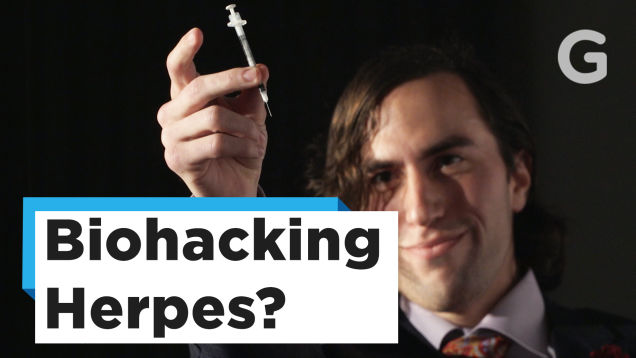 Non state- Intentional
- Subvert Regulations
Non state- Intentional- No Regulations
CRSIPR- experiment on self
Non state – Intentional- Ignored Regulations
Societal benefits from open access versus the risk of misuse
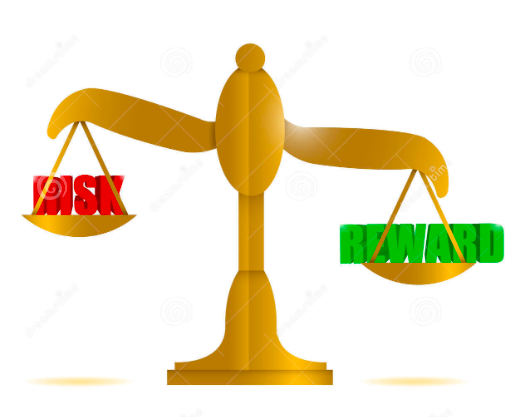 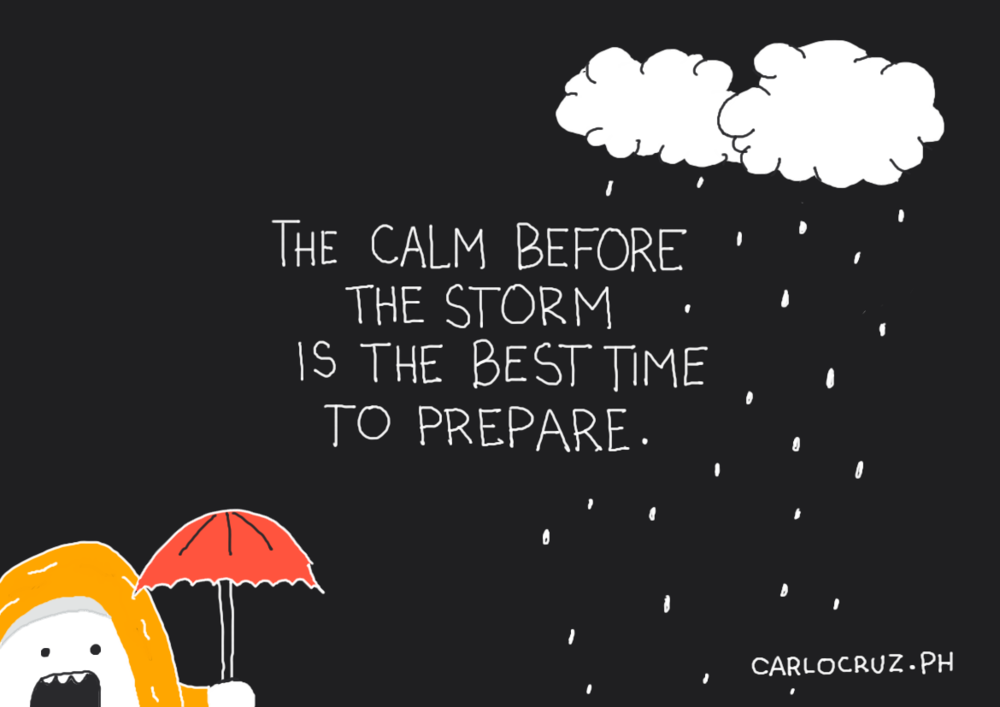 What can we do ?
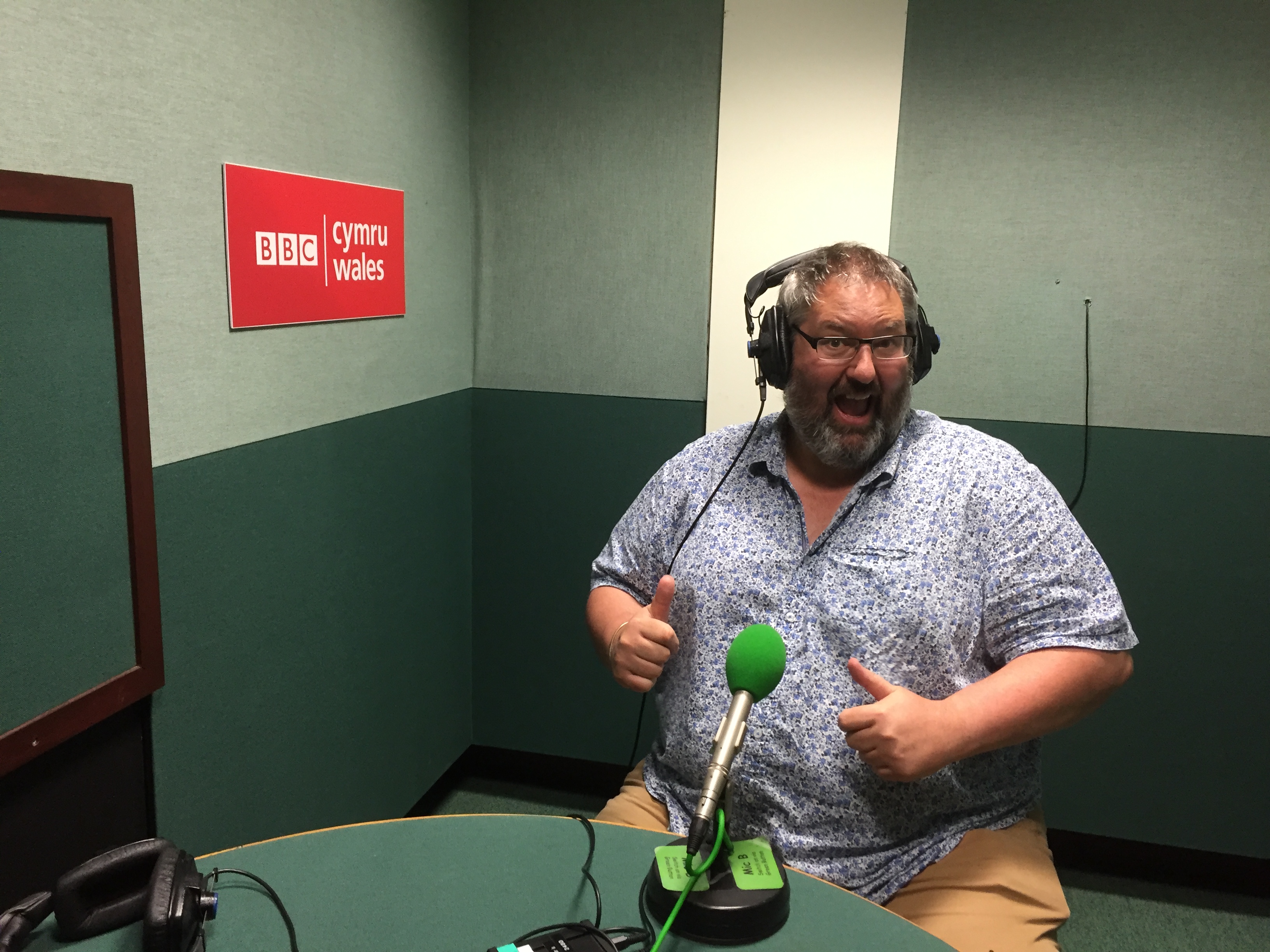 Questions ?
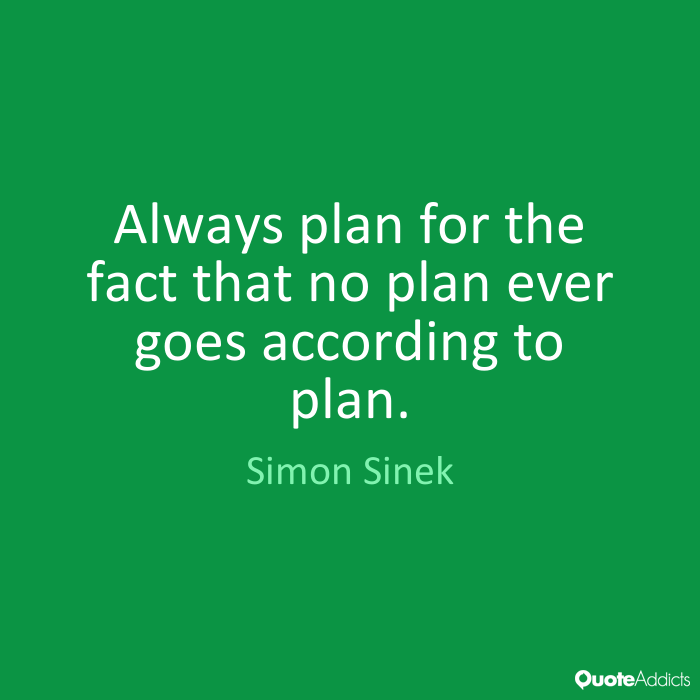 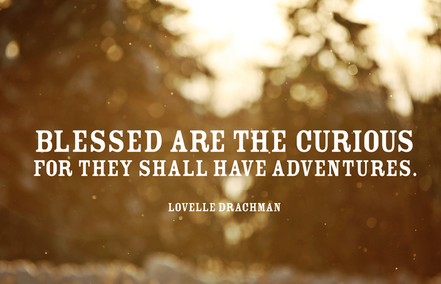